NORMAL DISTRIBUTION
(SAMPLE SLIDES)
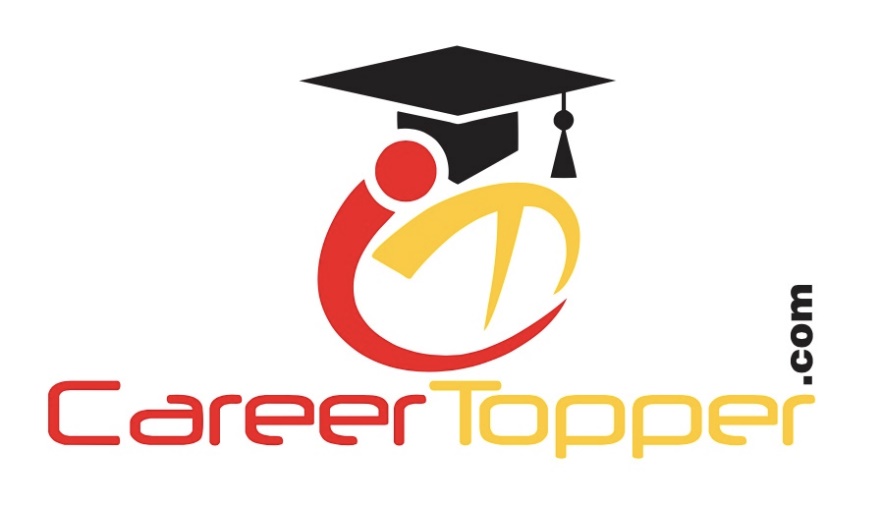 Copyright 2017, CareerTopper.com. All rights reserved.
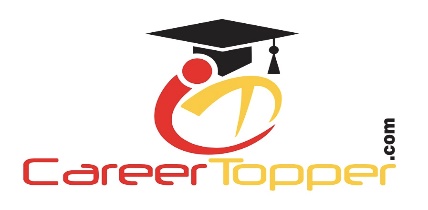 NORMAL DISTRIBUTION
What is a Normal Distribution?
A probability distribution describes the probabilities of all the possible outcomes for a random variable. The probabilities of all possible outcomes must sum to 1.

Normal Distribution is the symmetrical bell-shaped distribution, which plays a central role in mean- variance model of portfolio selection.
It is completely described by the 2 parameters : its mean and its variance
The probabilities of outcomes further above and below the mean get smaller and smaller but do not go to zero (the tails get very thin but extend infinitely).
-3           -2           -1            0           1           2           3
    EV
Standard deviation
2
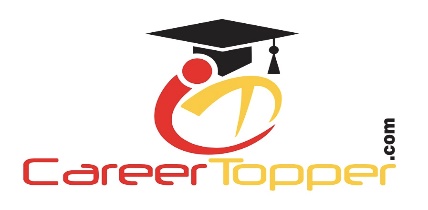 NORMAL DISTRIBUTION
What is a Normal Distribution?
A distribution is symmetrical if it is shaped identically on both sides of its mean. Distributional symmetry implies that intervals of losses and gains will exhibit the same frequency.









Skewness, or skew, refers to the extent to which a distribution is not symmetrical. Nonsymmetrical distributions may be either positively or negatively skewed and result from the occurrence of outliers in the data set. 
Outliers are observations with extraordinarily large values, either positive or negative.
Mean
Median
Mode
3
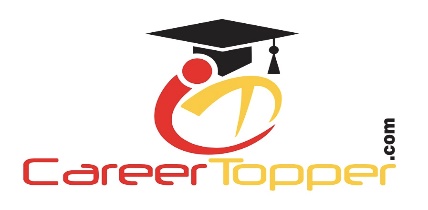 SKEWNESS
Positive Skewness
A positively skewed distribution is characterized by many outliers in the upper region, or right tail. A positively skewed distribution is said to be skewed right because of its relatively long upper (right) tail.
A positively skewed distribution is characterized by many outliers in the upper region, or right tail. A positively skewed distribution is said to be skewed right because of its relatively long upper (right) tail.
Mean > median > mode
Mean
                        
                           Median
                Mode
4
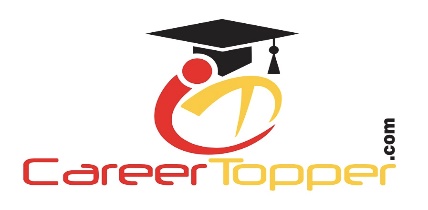 SKEWNESS
Negative Skewness
A positively skewed distribution is characterized by many outliers in the upper region, or right tail. A positively skewed distribution is said to be skewed right because of its relatively long upper (right) tail.
A negatively skewed distribution has a disproportionately large amount of outliers that fall within its lower (left) tail. A negatively skewed distribution is said to be skewed left because of its long lower tail.











Therefore, For normal distribution, skewness = 0
When a distribution is right skewed, sample skewness is positive because the deviations above the mean are larger on average. 
A left-skewed distribution has a negative sample skewness
Mode > median > mean
Mean 
Median    
             Mode
5
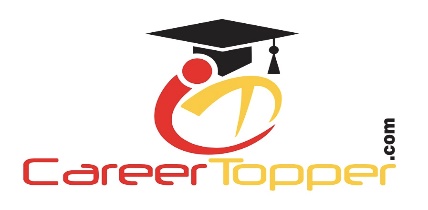 KURTOSIS
Kurtosis
Kurtosis is a measure of the degree to which a distribution is more or less "peaked" than a normal distribution.
Leptokurtic describes a distribution that is more peaked than a normal distribution, Platykurtic refers to a distribution that is less peaked, or flatter than a normal distribution.
A distribution is mesokurtic if it has the same kurtosis as a normal distribution.








A leptokurtic return distribution will have more returns clustered around the mean and more returns with large deviations from the mean (fatter tails). 
Relative to normal distribution, it will have a greater percentage of small deviations from the mean and of extremely large deviations from the mean
Leptokurtic
6
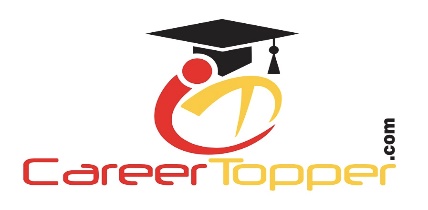 KURTOSIS
Kurtosis
Platykurtic refers to a distribution that is less peaked, or flatter than a normal distribution. Compared to a normal distribution, it has less observation tightly clustered around the mean (less peaked) and less extreme outliers (thinner tails )
Platykurtic
7
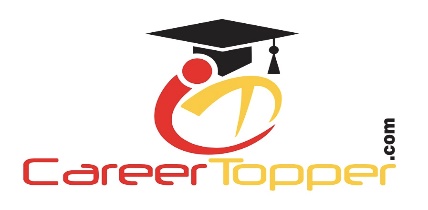 KURTOSIS
Kurtosis
Kurtosis for a Normal distribution is  3

Excess kurtosis = sample kurtosis – 3

A normal distribution will have excess kurtosis of zero. ( 3 - 3 = 0)

Leptokurtic has kurtosis greater than 3 ( > 3)
Excess kurtosis = positive (greater than 0)

Platykurtic has kurtosis less than 3 ( < 3)
Excess kurtosis = negative (less than 0)

Excess kurtosis values that exceed 1.0 in absolute value is considered significant.

In general, greater positive kurtosis and more negative skew in returns distributions indicates increased risk.
8
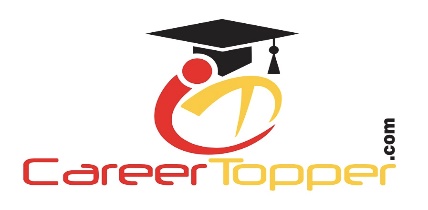 CONFIDENCE INTERVAL
Confidence Interval
A confidence interval is a range of values around the expected outcome and the actual outcome is expected to be in this range some specified percentage of the time. 

For a normal distribution, this interval is based on the expected value (point estimate) of the random variable and on its variability, which we measure with standard deviation.
-2σ          -1σ           E (x)             1σ             2 σ         
      68%
    ~ 95%
9
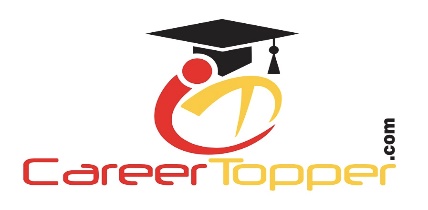 CONFIDENCE INTERVAL
Confidence Interval
The 90% confidence interval for X is X̅ ± 1.65s 
The 95% confidence interval for X is X̅ ± 1.96s
The 99% confidence interval for X is X̅ ± 2.58s  

Example: Confidence Intervals
The average return of a mutual fund is 11% per year and the standard deviation of annual returns is 15%. If returns are approximately normal, what is the 95% confidence interval for the mutual fund return next year?
Answer:
μ = 11% and σ = 15%, 

Thus, the 95% confidence interval for the return, R, is:

11 ± 1.96 (15) = -18.4% to 40.4%
 
The interpretation is that the annual return is expected to be within this interval 95% of the time, or 95 out of 100 years.
10